UNIVERSIDAD AUTÓNOMA DEL ESTADO DE HIDALGO
Instituto de Ciencias Económico Administrativas
Área Académica: Turismo 

Tema: Vacante

Profesor(a): Noemi Vega Lugo, Ernesto R. Ahumada López, Olga Gabriela Isabel de la Concepción Aceves Chavolla

Periodo: Enero-Junio 2017
Tema: Vacante
Abstract:
(Resumen en inglés)
 In Order  to start a Recruitment and Selection process it is necessary that there is an empty space, in this subject you will know the concept of vacancy and what area the types of vacancies that we can find. 

Keywords:  (Palabras clave en inglés):  Recruitment, Selection,Vacancy.
“la magnitud de ofertas d trabajo que no han podido cubrir empresas activas y cuyas condiciones y requerimientos de encuentran vigentes y plenamente enunciados”
Vacante
Concepto
Espacio desocupado o disponible para ocupar en una empresa
Cargo o empleo aún no provisto o asignado.
Una oportunidad para que una persona pueda cubrir una convocatoria abierta realizada por una empresa.
Las vacantes Pueden ser:
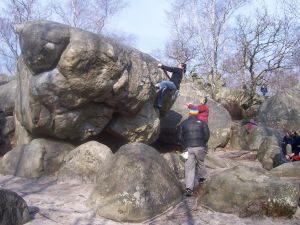 Temporales o provisionales
Como por ejemplo: 

Licencias, promociones, incapacidad temporal, vacaciones, permisos, trabajo extraordinario, comisiones, maternidad, entre otras.
Definitivas
Como por ejemplo: 

Muerte, renuncias, despidos, jubilaciones,
Retiros, incapacidad permanente, etc.
De Nueva Creación
Como por ejemplo: 

Expansión de la empresa, contratación por temporada alta, abrir nuevas sucursales, etc.
Referencias Bibliográficas
Fernandez C., V., & Rondon R. , A. (2004). Perfil Sociolaboral ideal de los Operadores de Servicio de un Centro de Atención -teléfónica (Call Center). Caracas, Venezuela: Universidad Católica Andrés Bello, Facultad de Ciencias Económicas y Sociales. Recuperado el 3 de 05 de 2017, de http://biblioteca2.ucab.edu.ve/anexos/biblioteca/marc/texto/AAQ1275.pdf

Serna Alvarado, N. (2015). análisis e la Duración de las Vacantes en Colombia: una aproximación desde la Información del Servicio Público de empleo en 2014-2015. Santiagto de Cali, Colombia: Universidad de Valle, Facultad de Ciencias Sociales y Económicas. Recuperado el 3 de 05 de 2017, de
	http://bibliotecadigital.univalle.edu.co/bitstream/10893/9246/1/0534133-P-ME-2016-1.pdf

(2017, 05). Vacante diccionario.leyderecho.org Retrieved 05, 2017, from http://diccionario.leyderecho.org/